Презентація учнів 5 класу
Подивіться всі на нас:
Ми – найкращий в школі клас!
В Качанівській школі ми вчимося
І цим дуже гордимося!
 В нашім класі друзі всі:
Я і ти, і ми, і ви.
Всі ми тут одна сім’я - 
Рідна школо, ти і я!
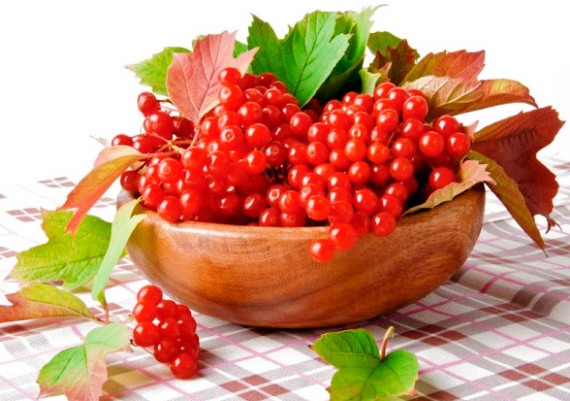 Наш5 Клас
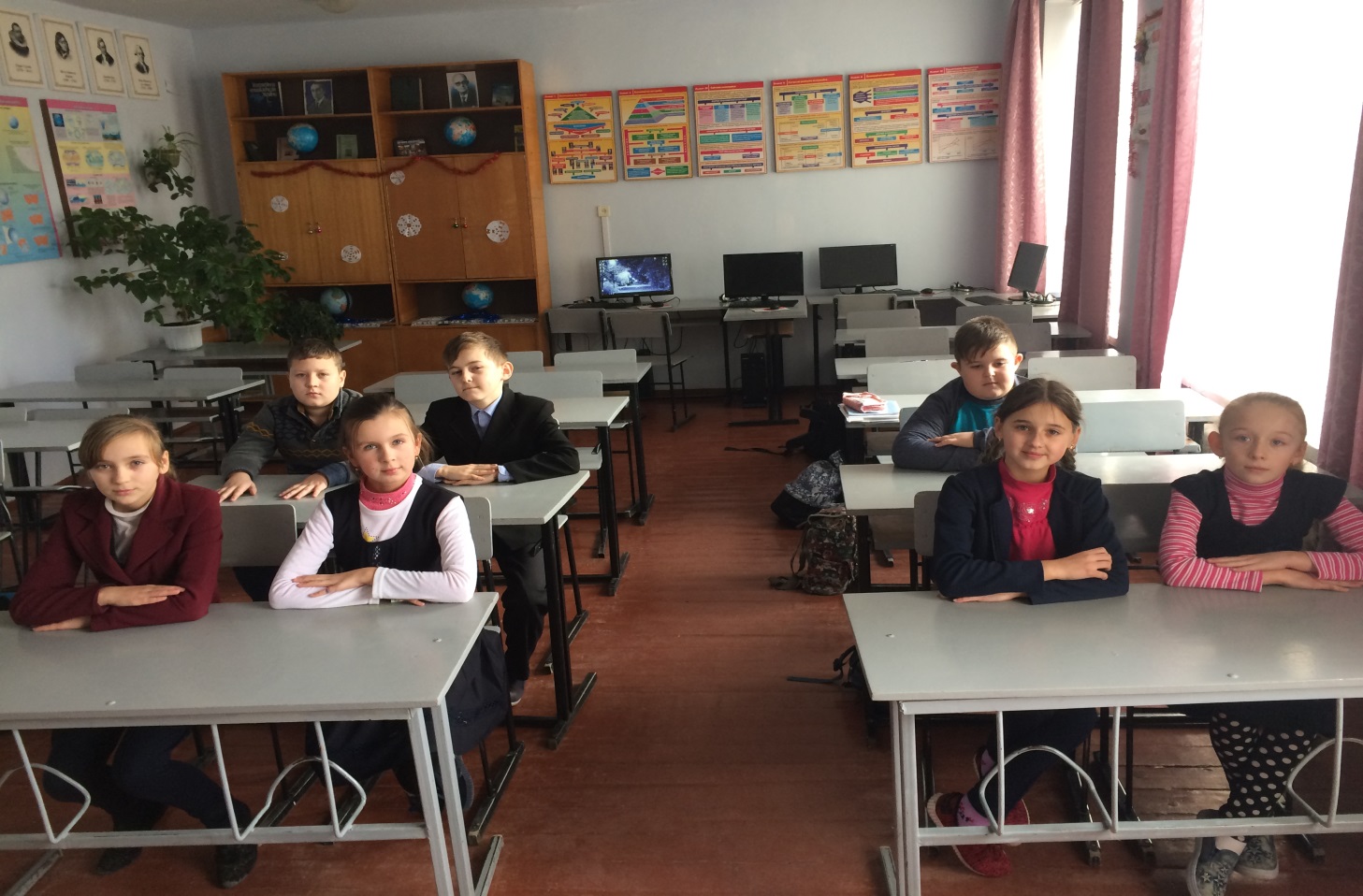 Наше кредо
Ми роду славного Вкраїни діти –
                         не дай зрости нам доле пустоцвітом.
Випуск стінгазети«Україна-наша Батьківщина»
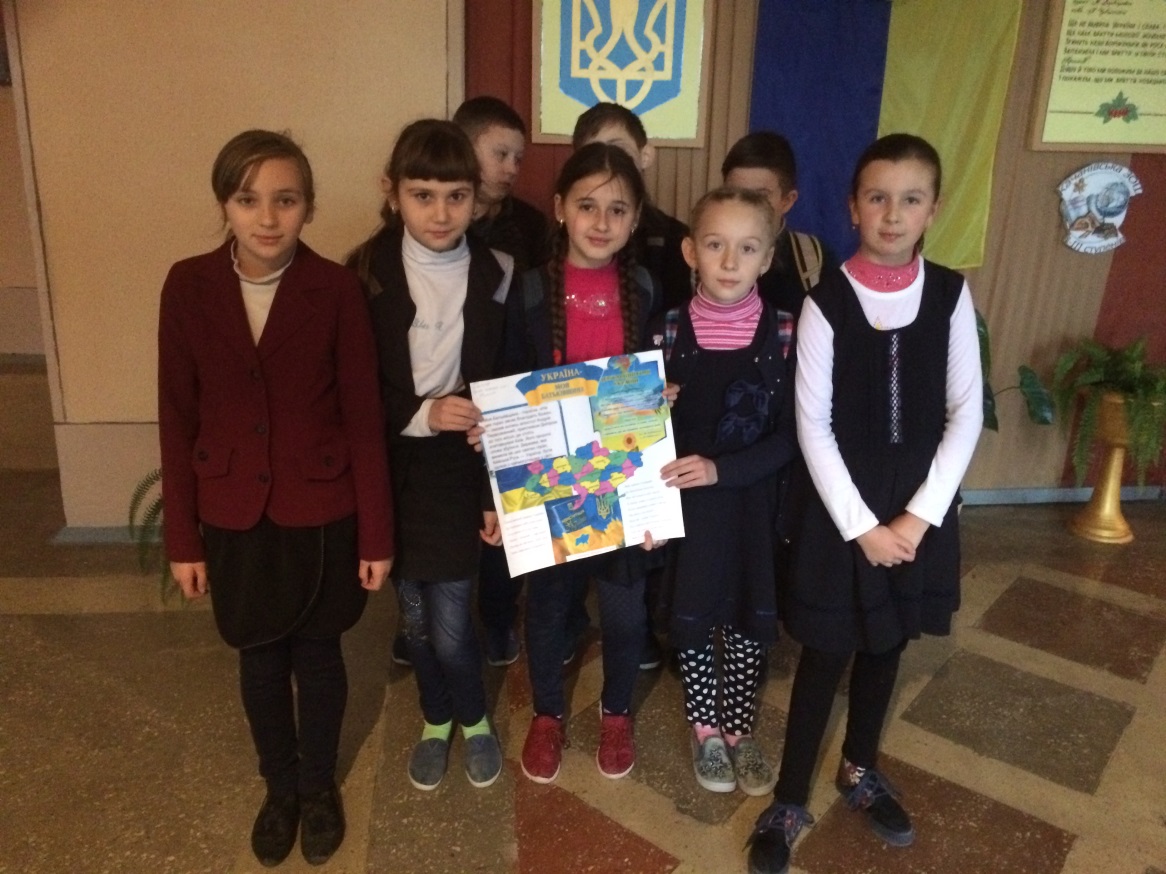 Флешмоб
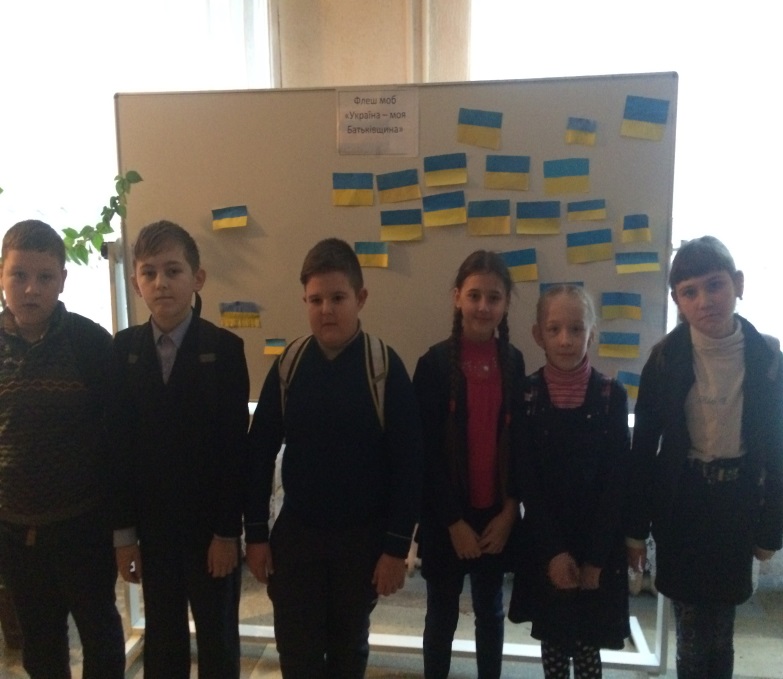 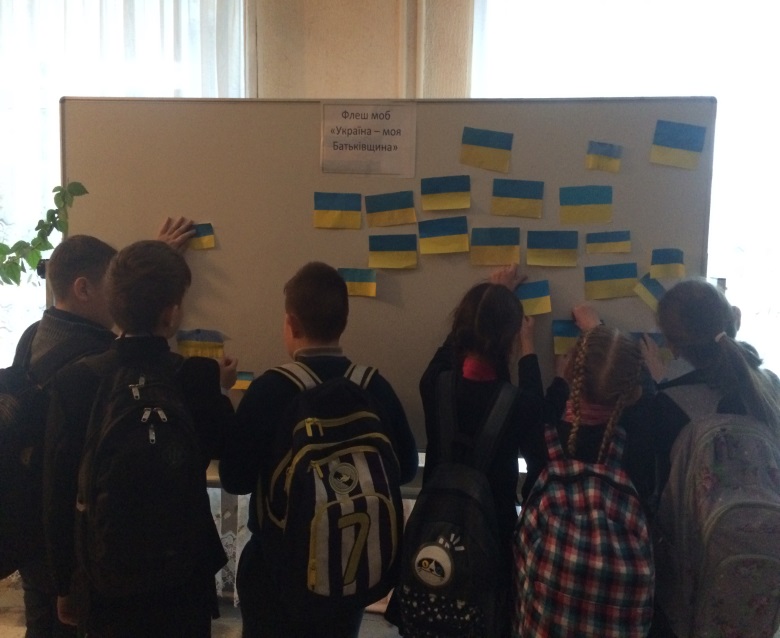 Свято квітівнаші композиції
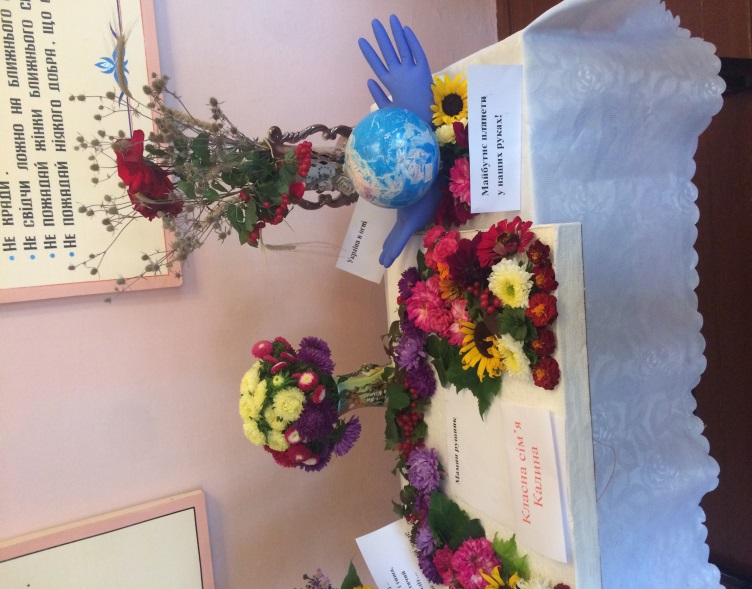 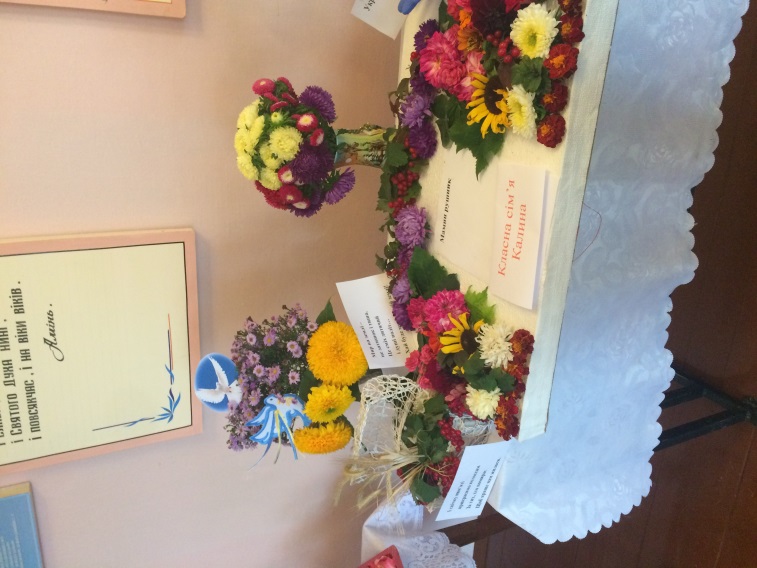 Участь у конкурсі патріотичної пісні прози та поезії
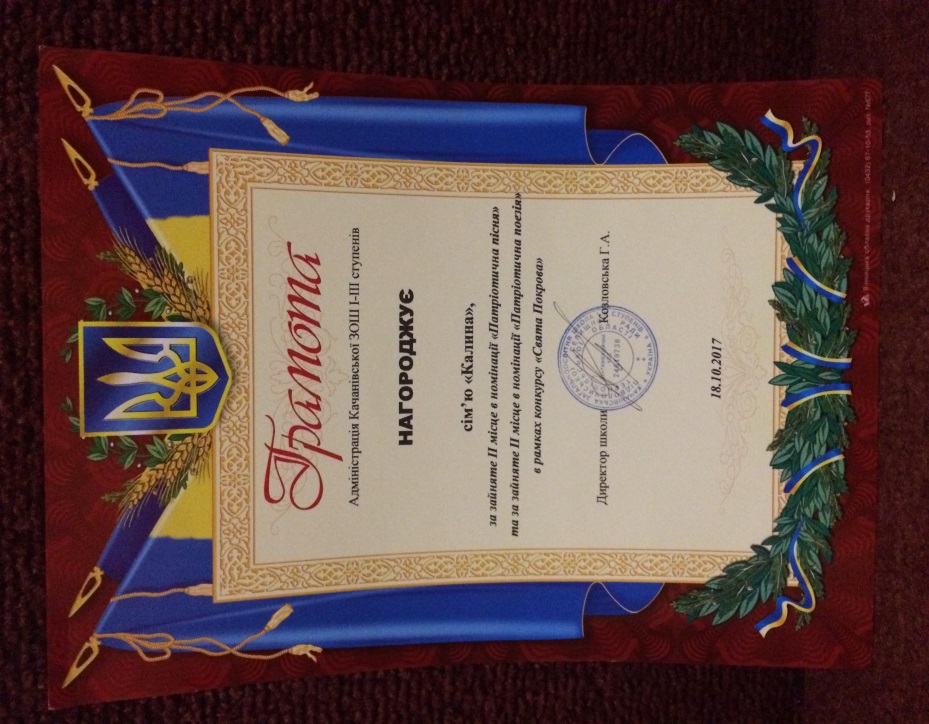 Прикрашаємо клас до нового року
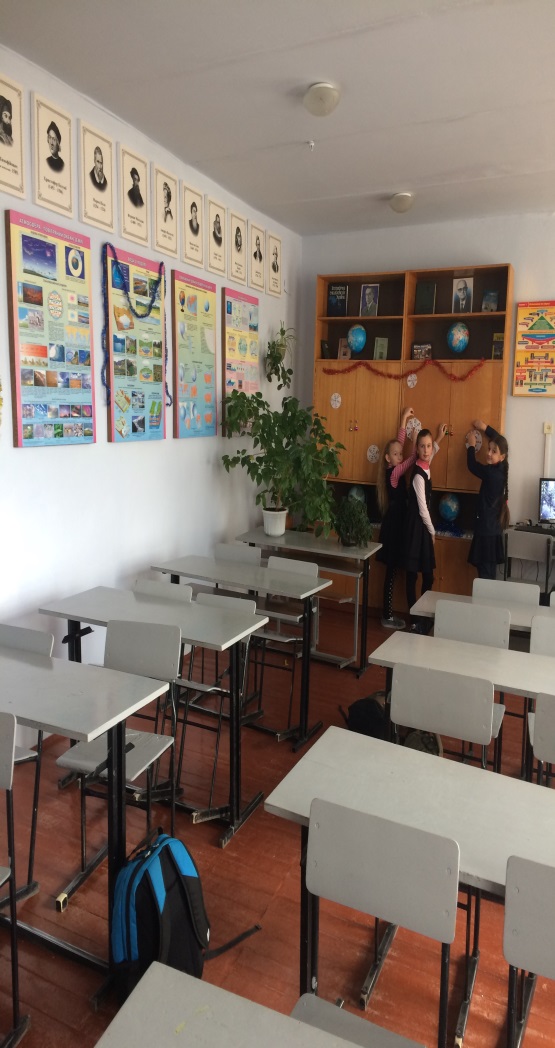 Наша класна сім’я «Калина»ми:
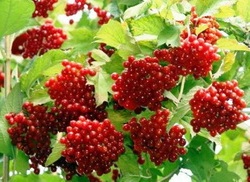 Сильні, мудрі та красиві
Всі спортивні та щасливі.
Ми не любимо лінитись,
Будемо добре всі учитись.
Живенята просто клас!
Наш веселий 5 клас!
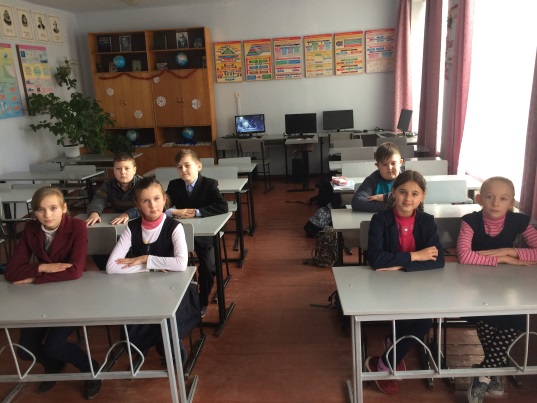 Закони нашогокласу
Закон добра, турботи і милосердя: 
   Будь добрий до ближнього і добро повернеться до тебе! 
Зробив контрольну сам – допоможи друзям! 
   І двійок менше і успішність підвищується!
Закон поваги: 
 ​​Хочеш, щоб тебе поважали, поважай людську гідність інших людей! 
Пам'ятай, істина народжується в суперечці, а не в бійці!
Закон свободи: 
  Кожна людина хоче бути вільною. Відстоюючи свою свободу, не забувай про свободу іншої людини. 
Хай живе свобода вибору! Тікаючи з уроків сам, не змушуй це робити інших!
Закон гласності: 
  Ніколи не роби нічого за спиною інших! 
Краще гірка правда, ніж солодка брехня!
Закон нуль-нуль! Закон точності! 
  Всі повинні бути в потрібному місці в призначену годину! 
Доводиться покрутитися, щоб нікуди не запізнитися!
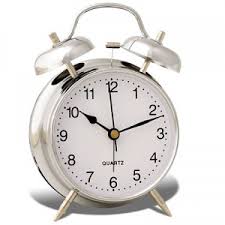 Ось так нас 10 бешкетних і веселих, добрих і кумедних, в міру вгодованих і в міру вихованих, іноді відповідальних, а часом таких, що  забувають домашнє завдання і навіть розклад, а загалом, дуже дружних і чуйних хлопчиків і дівчат подорожують у нашому експресі 5 класу.
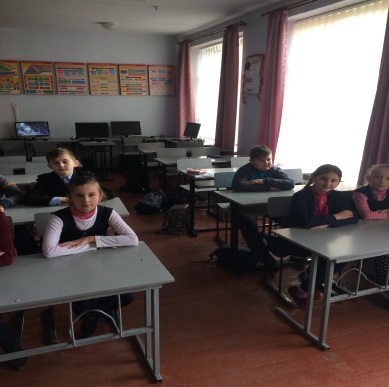 Наш шкільний експрес                      продовжує свою подорож! 
     До нових зустрічей!